How to Make Your Wife a Joyful Person
(Ephesians 5:25-32)
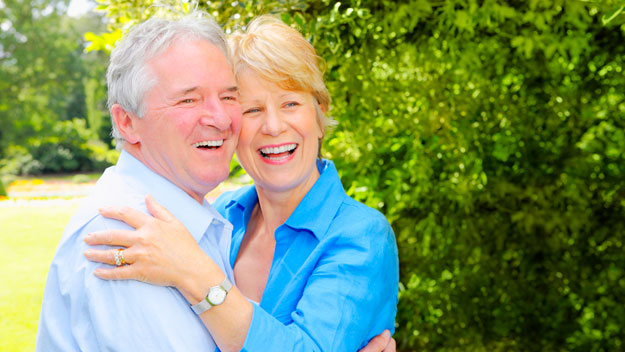 Every husband realizes that a unhappy wife is a public rebuke. 
It says to every one that he is a failure as a husband.
He does not understand how to meet the needs of his wife.
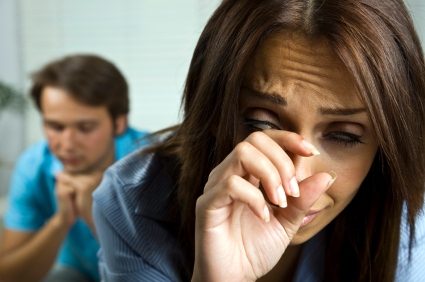 Many husbands complain that no matter what they do they can never make their wives happy.
I Peter 3:7 “Likewise, ye husbands, dwell with them according to knowledge…”
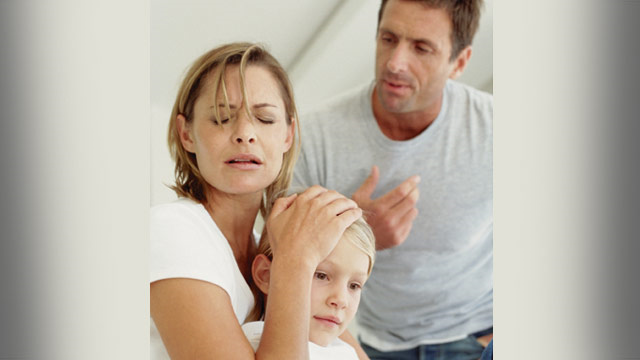 Every Husband Must Understand the Principle of “Sowing and Reaping…”
“Be not deceived; God is not mocked: for whatsoever a man soweth, that shall he also reap. For he that soweth to his flesh shall of the flesh reap corruption; but he that soweth to the Spirit shall of the Spirit reap life everlasting. And let us not be weary in well doing: for in due season we shall reap, if we faint not. As we have therefore opportunity, let us do good unto all men, especially unto them who are of the household of faith.” (Gal. 6:7-10)
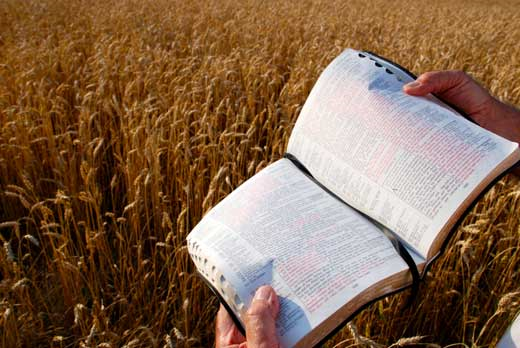 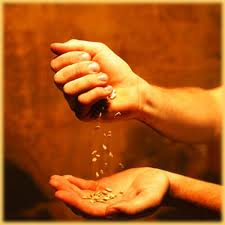 Many Passages of Scripture Explain How the Husband and Wife Relationship is to Function According to God’s Design.
I Corinthians 7:1-5
I Corinthians 11:1-15
Ephesians 5:21-33
Colossians 3:18-21
I Peter 3:1-7
In every passage the husband in the initiator and the wife is the responder.
It’s essential that the husband knows what to sow in order to reap a oneness of spirit in the marriage.
Sowing the right seeds    in the marriage results    in a joyful wife.
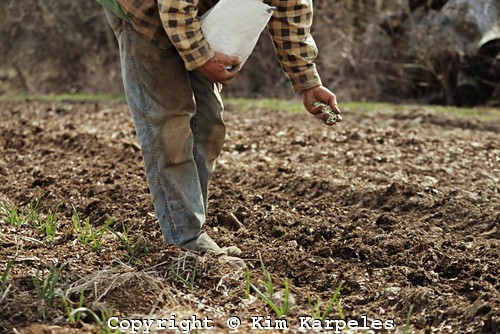 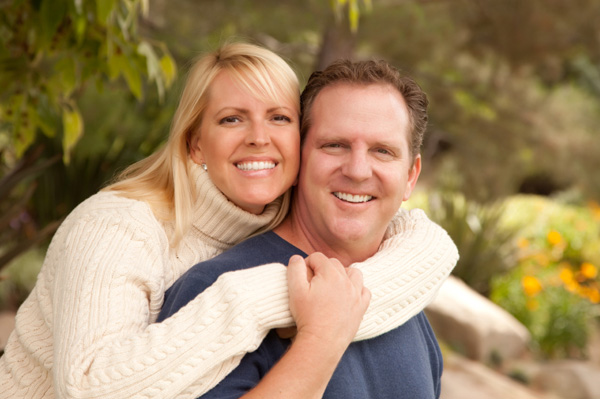 God’s Word Compares the Husband’s Relationship With His Wife to the Relationship Christ Has With His Church, His Bride.
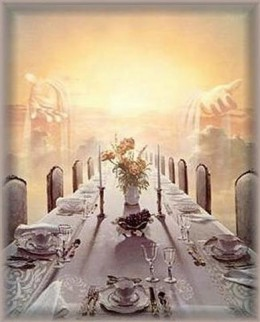 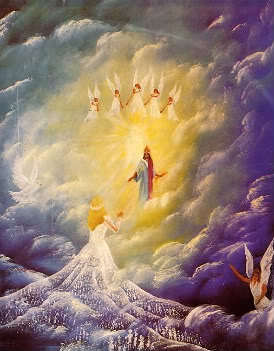 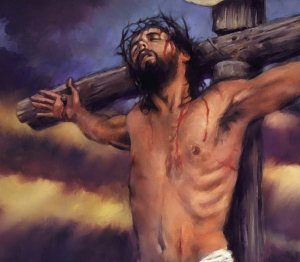 “Husbands, love your wives, even as Christ also loved the church, and gave himself for it; That he might sanctify and cleanse it with the washing of water by the word, That he might present it to himself a glorious church, not having spot, or wrinkle, or any such thing; but that it should be holy and without blemish. So ought men to love their wives…
For we are members of his body, of his flesh, and of his bones. For this cause shall a man leave his father and mother, and shall be joined unto his wife, and they two shall be one flesh. This is a great mystery: but I speak concerning Christ and the church. Nevertheless let every one of you in particular so love his wife even as himself.”
Husbands Are Have the Same Love and Care For Their Wives That Christ Has For His Church
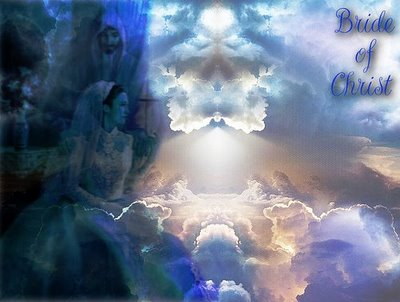 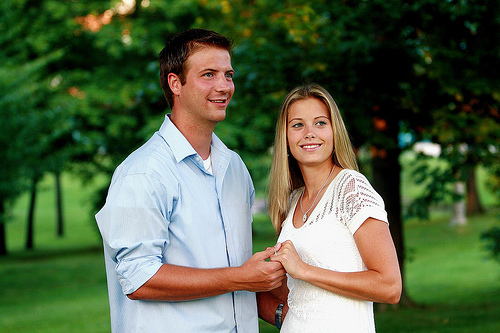 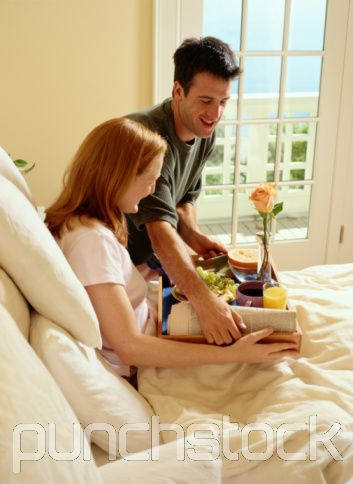 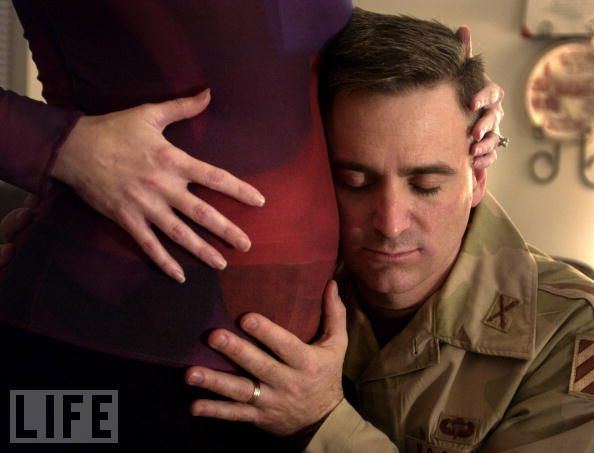 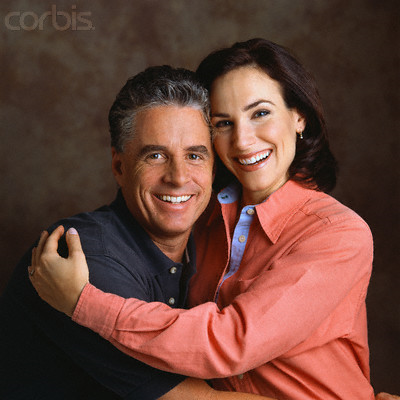 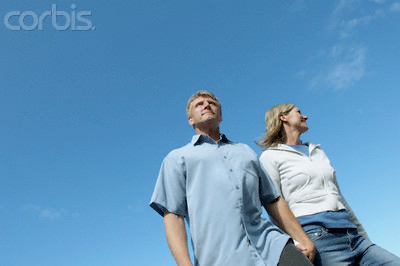 Christ Ultimate Goal For His Church
“Glorious (radiant) Church”  
Without Spots = Stains
Without Wrinkles = Flaws
Without Blemishes = Imperfections
Christ's cleanses the Church with the “washing of the water by the Word…”
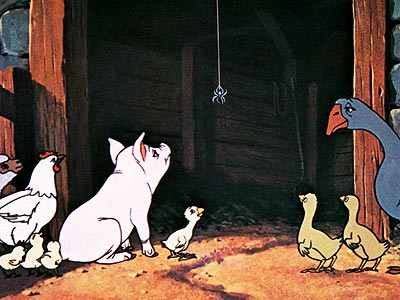 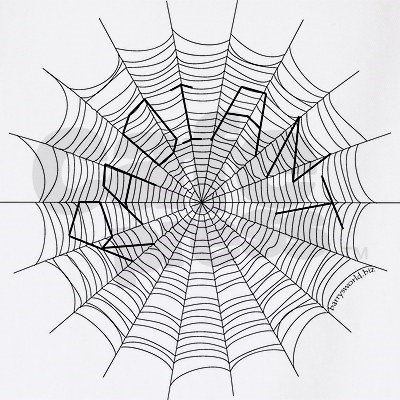 The Goal of Every Husband Should Be to Make His Wife a Joyful (radiant) Person
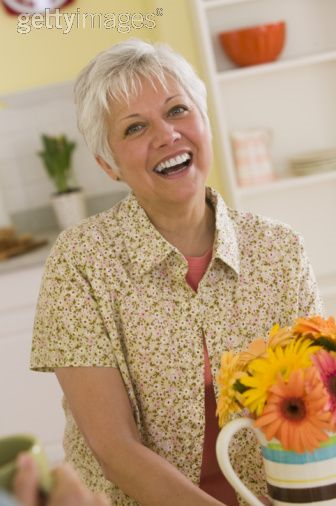 I Corinthians 7:33 “But he that is married careth for the things that are of the world, how he may please his wife.”
How does a husband please his wife?
How does a husband make his wife a radiant  person?
1. Discern Your Wife’s Spiritual Needs
Many husband’s think that their wives relationship with the Lord is their own personal responsibility.
According to God’s Word it is also the husband’s responsibility –                   I Cor. 11:3; 14:34-35; Heb. 13:7, 17
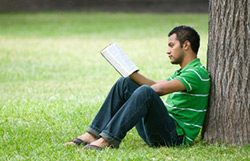 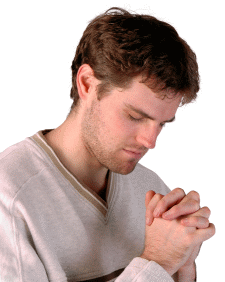 2. Cleanse Your Wife With the Washing     of the “Water by the Word.”
Don’t complain about your wife.
Seek to cleanse (wash) her from her -
 Spots
 Wrinkles
 Blemishes
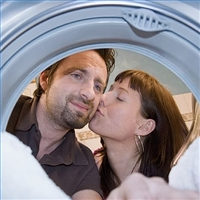 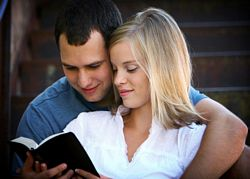 3. Pray For Your Wife
As the head of the family the man has the authority to pray a prayer of binding and protection from Satan on the behalf of his family –
 Job 1
 Matt. 12:22-29
 Matt. 16:18-19
 Matt. 18:15-20
  I Cor. 5:1-7
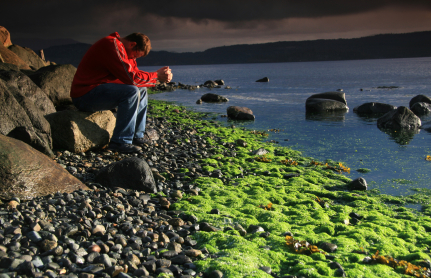 4. Counsel Your Wife
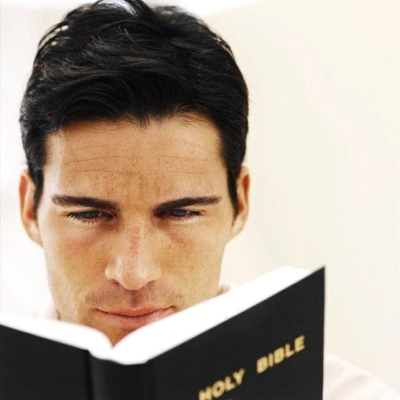 The word for “Word” (Eph. 5:26) is the word “Rama”
Rama is the personal insights God gives you from the Scripture.
As a husband you are to share with your wife the counsel (rama) your receiving from the Lord.
Eph.6:17 “The sword of the Spirit whish is the Word (rama) of God…”
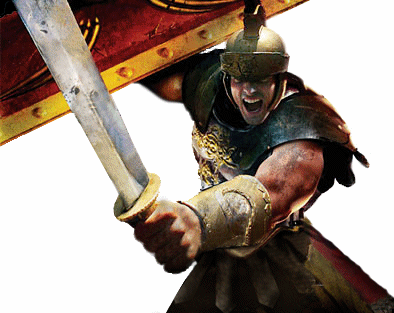 5. Nurture Your Wife
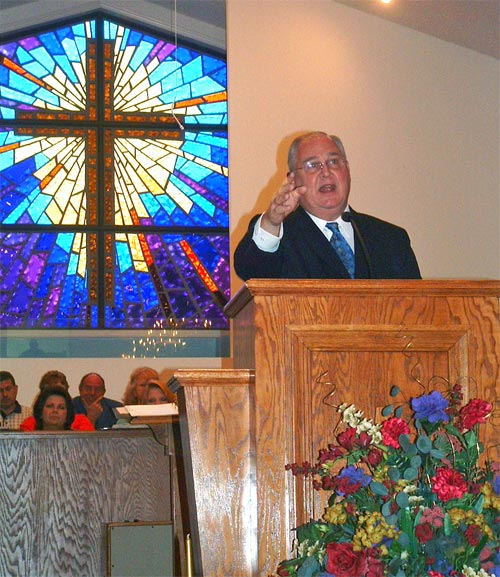 Nourish means “to feed”
Pastor are to “feed the flock of God…” 
Husbands are to feed their wives with the milk and meat of the Word of God -         (Heb. 5:11-14).
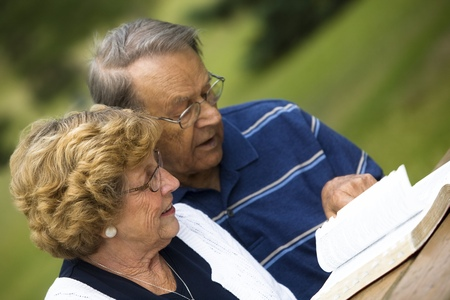 6. Honor Your Wife
I Peter 3:7 “Likewise, ye husbands, dwell with them according to knowledge, giving honour unto the wife, as unto the weaker vessel, and as being heirs together of the grace of life; that your prayers be not hindered.”
Honor her by praising her for Godly virtue – Prov. 31
Express gratefulness to her for all she is doing – Col. 3:15
Honor her by praising her for                            Godly virtue – Prov. 31

Express gratefulness to her                            for all she is doing –                                        Col. 3:15

Let her know that she is meeting needs in your life that no other woman could ever meet – “Who can find a virtuous woman? for her price is far above rubies.”
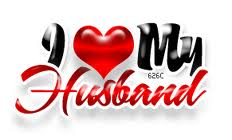 7. Cherish Your Wife By Meeting Her Needs
She needs the stability and direction of a spiritual leader – I Cor. 11:3
She needs to see that you cherish her -         Eph. 5:29
She needs hear that you delight in her as a person – Prov. 5:18
She needs to know that she is meeting your needs – Gen. 2:18
She needs to know that you understand her by protecting her in her areas of limitations – I Pet. 3:7
She needs to know that you enjoy being with her – Prov. 5:15-19
She needs to know that you like to have intimate conversation with her - Gen. 2:18-25
She needs to know that you are willing to make investments in her life that will fulfill her world – Eph. 5:23
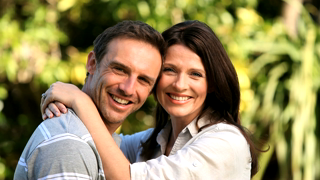 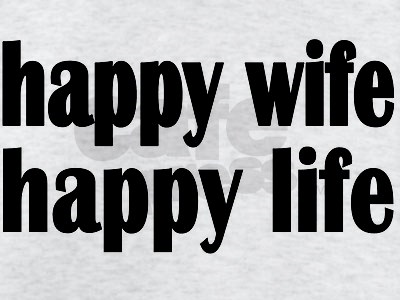